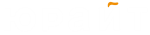 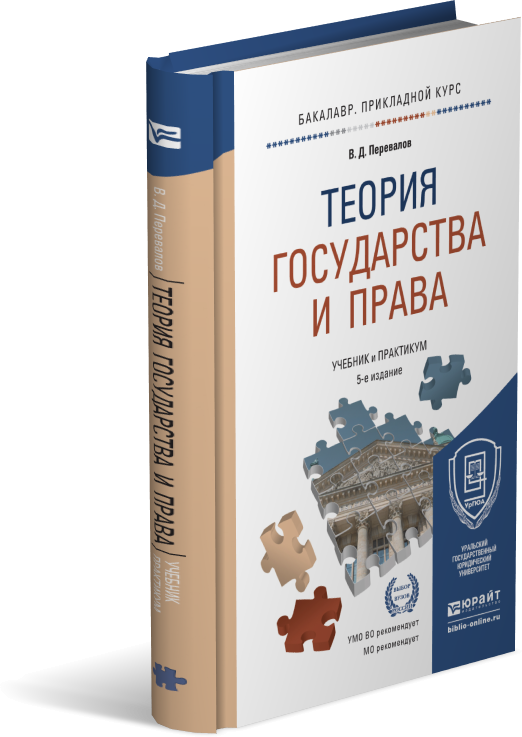 Лекция 6

Происхождение, сущность, 
основные признаки и функции права
Курс

Теория государства и права
Глава 8 учебника
Особенности возникновения и формирования права
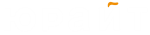 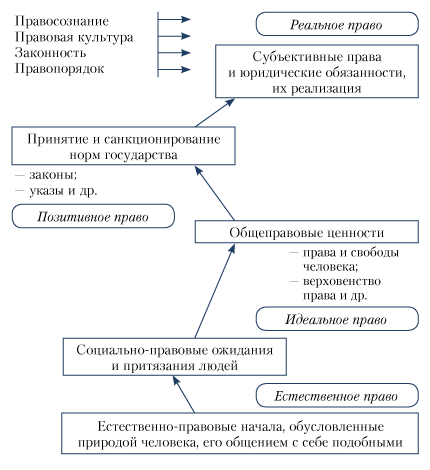 Основные признаки права
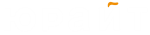 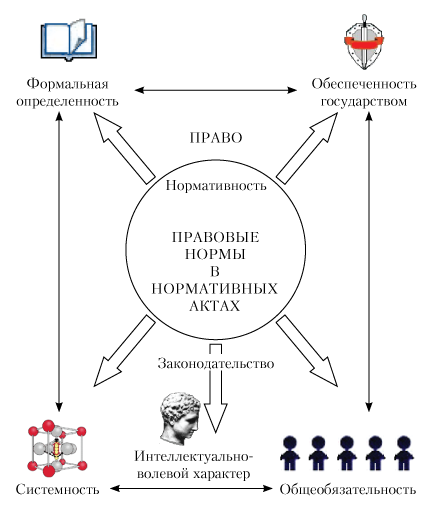 Функции права
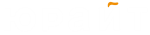 Естественно-правовые теории (Ж.-Ж. Руссо, Т. Гоббс)
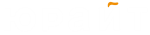 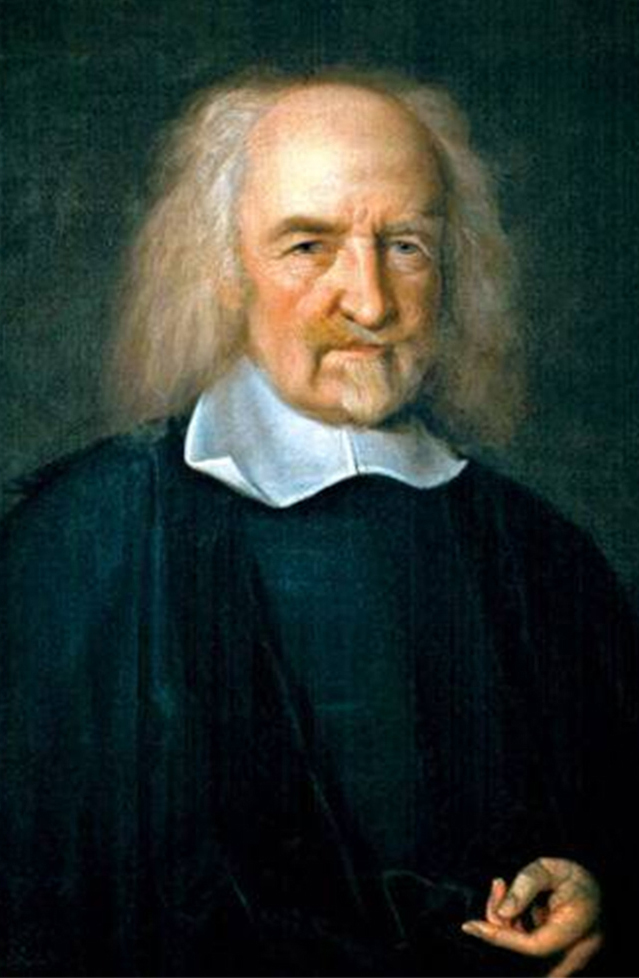 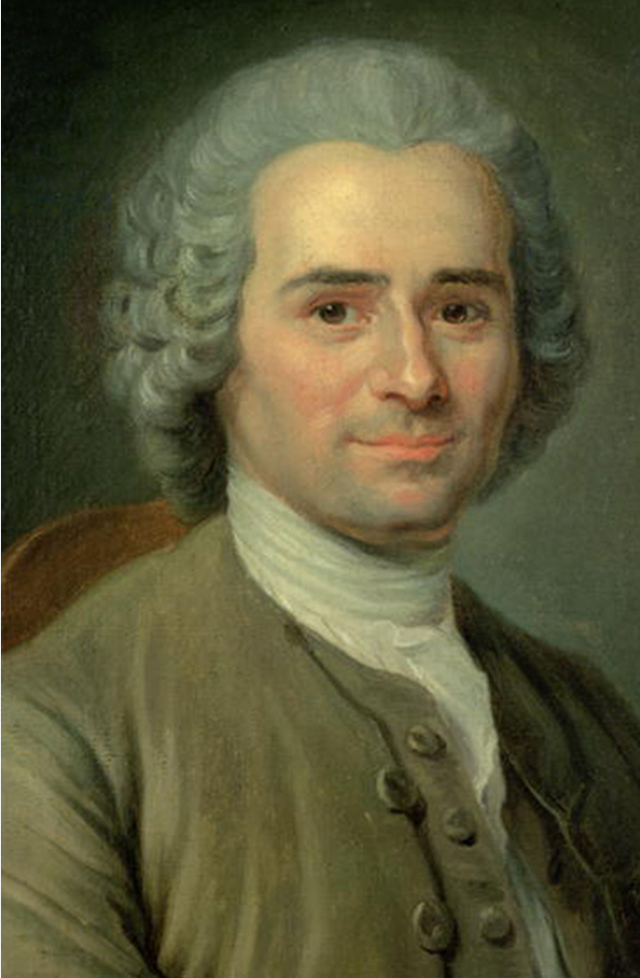 Юридический позитивизм (К. Бергбойм, Г. Ф. Шершеевич)
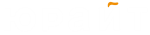 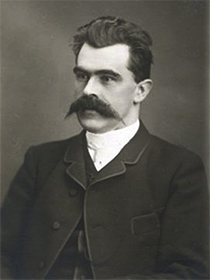 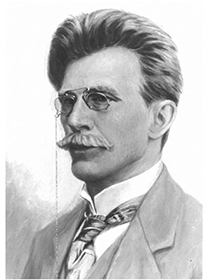 Нормативизм 
(Г. Кельзен)
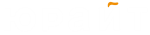 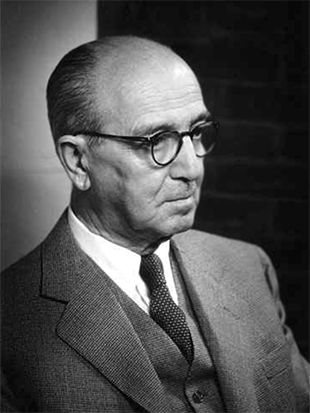 Психологическая теория права (Л. И. Петражицкий)
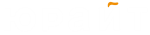 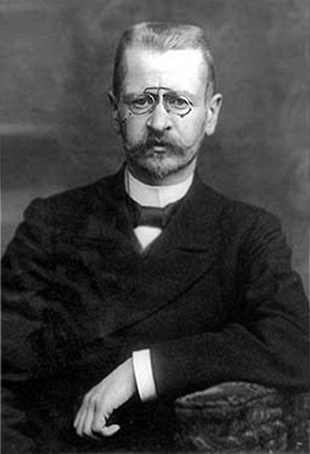 Социологическая теория права (Л. Дюги, С. А. Муромцев)
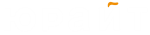 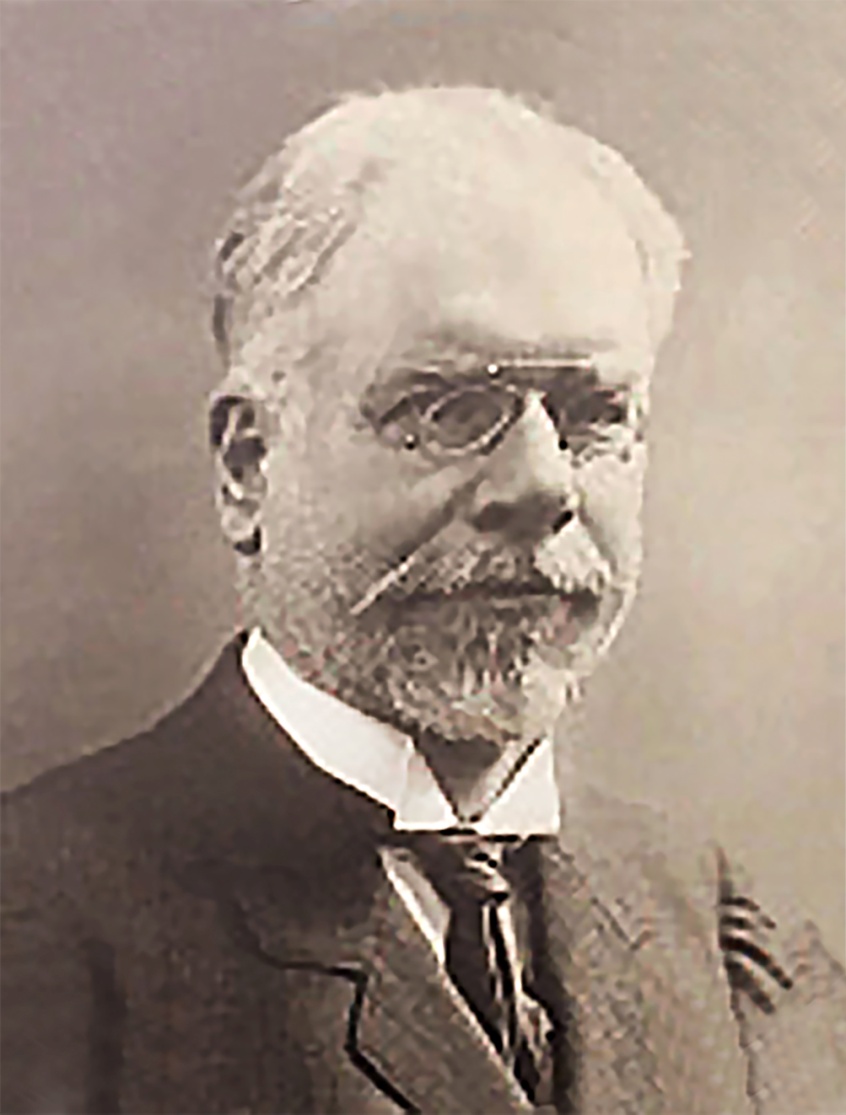 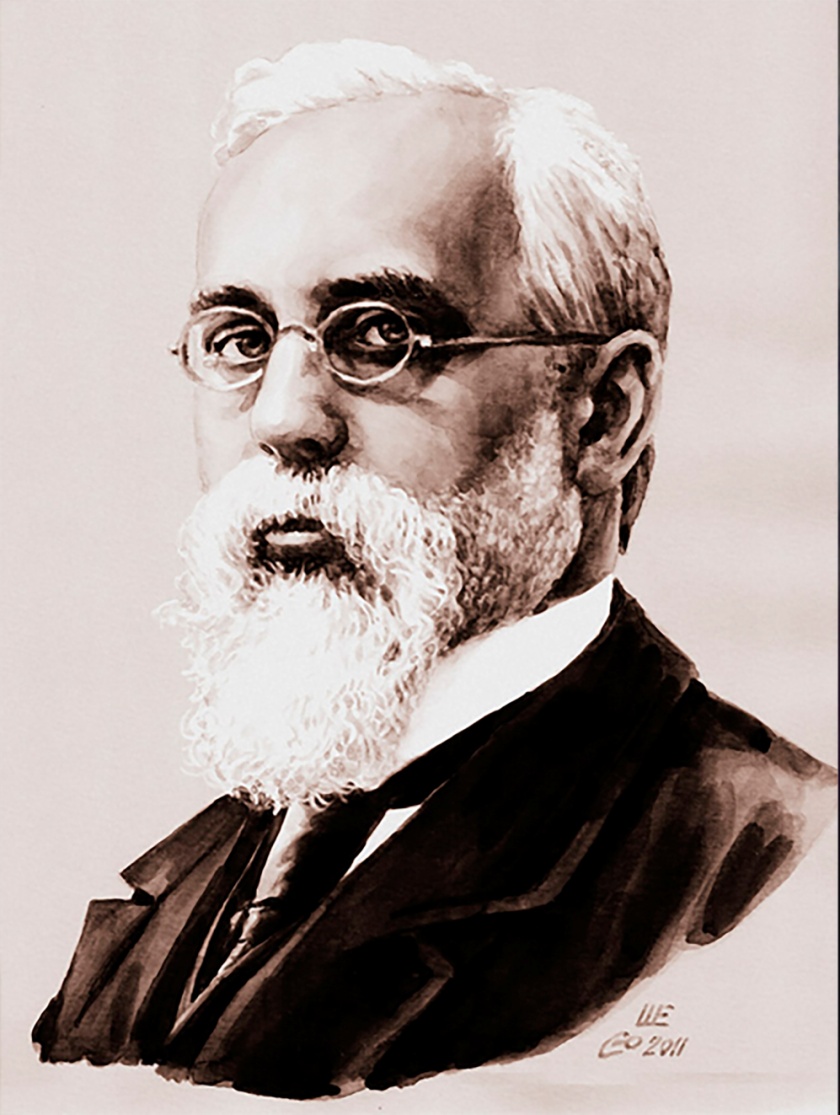 Социологическая школа права (Е. Эрлих, Р. Паунд)
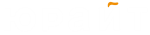 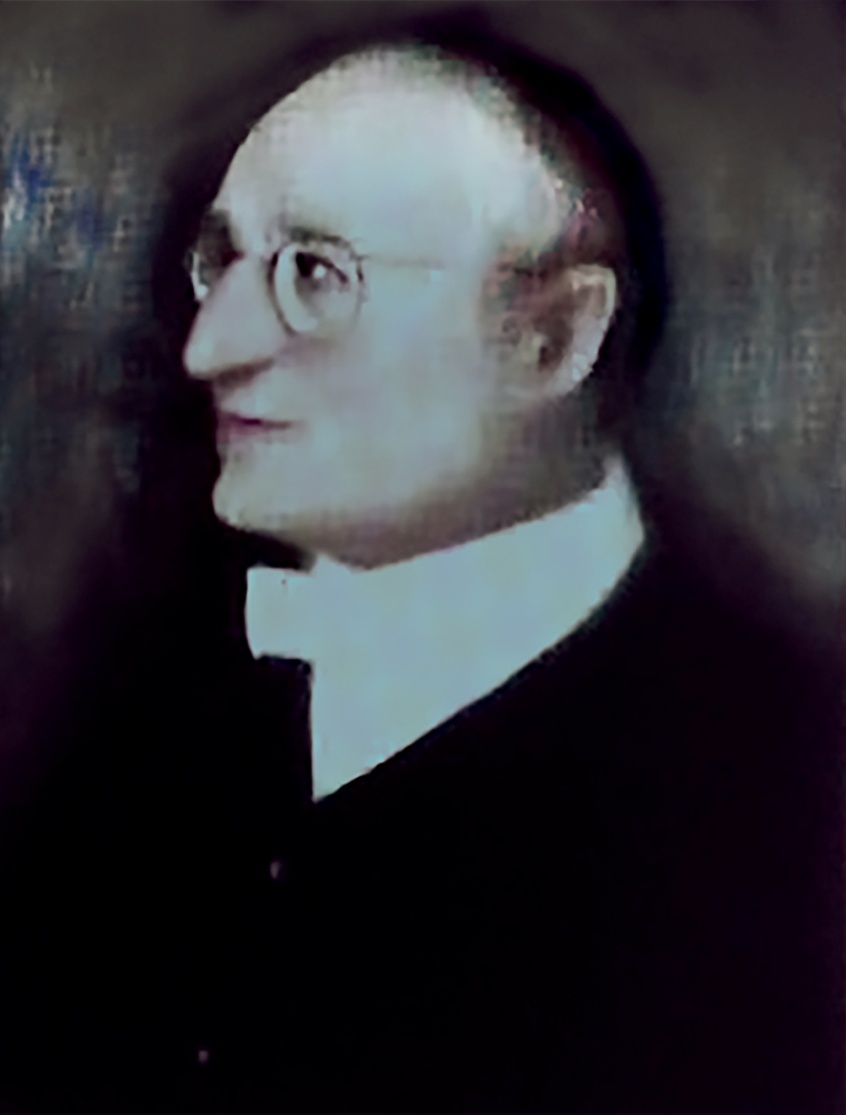 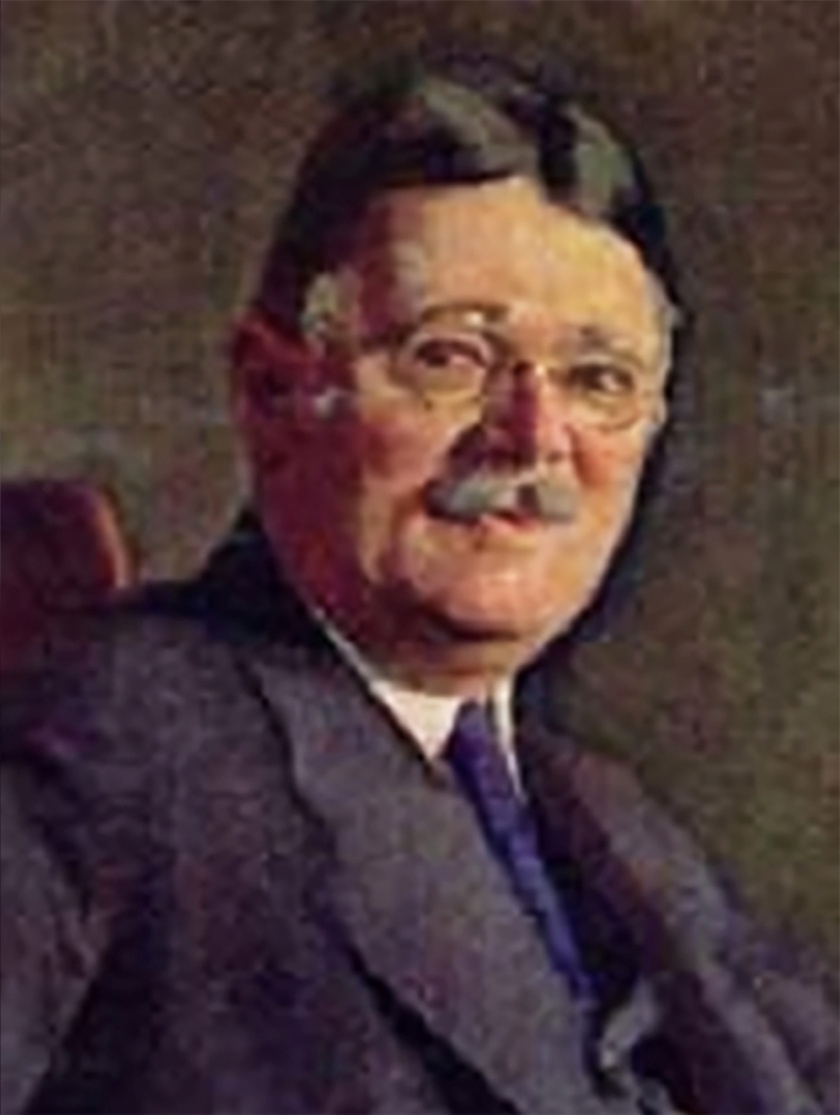 Марксистская теория права
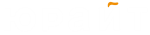 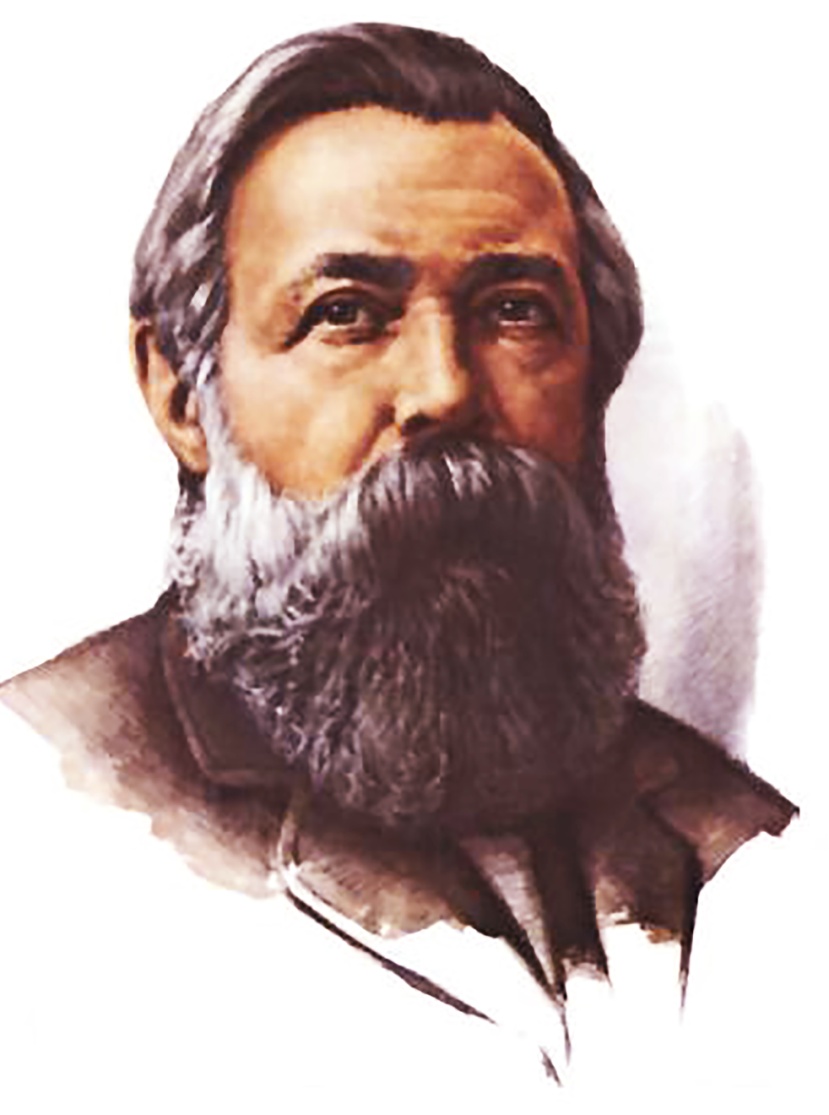 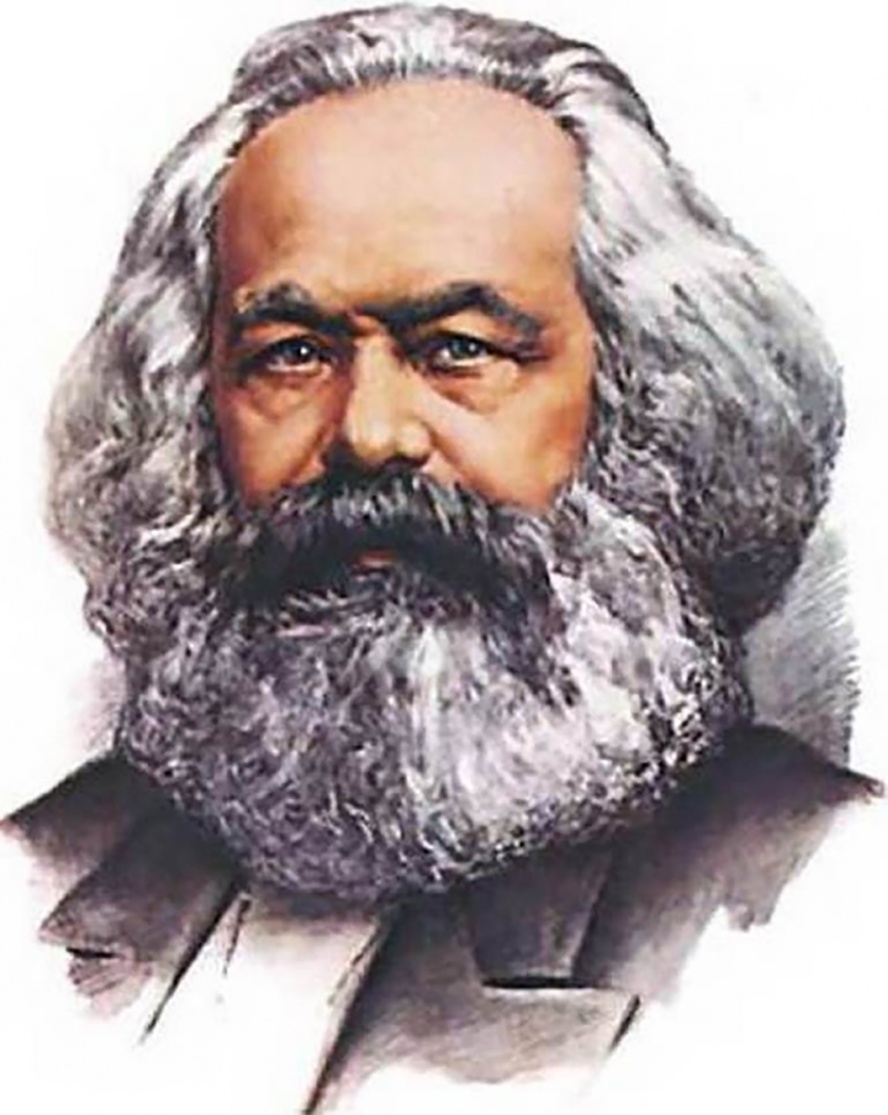 Историческая школа права (К. Савиньи, Г. Пухта)
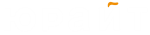 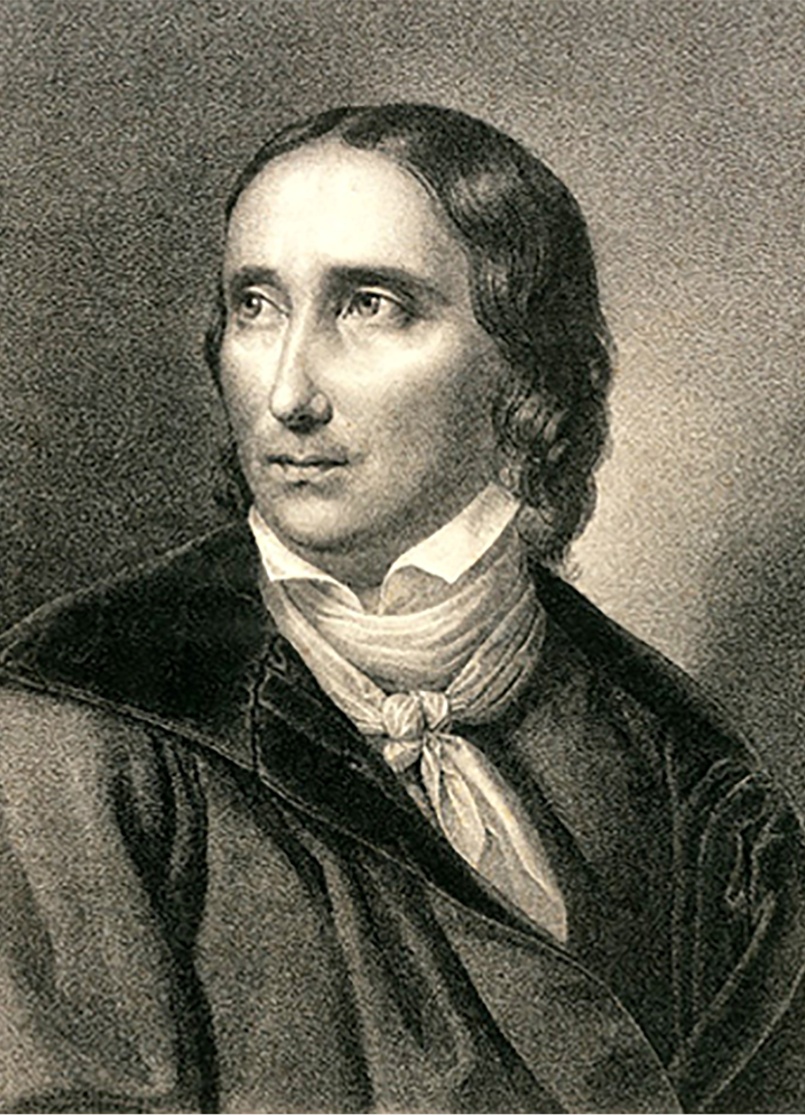 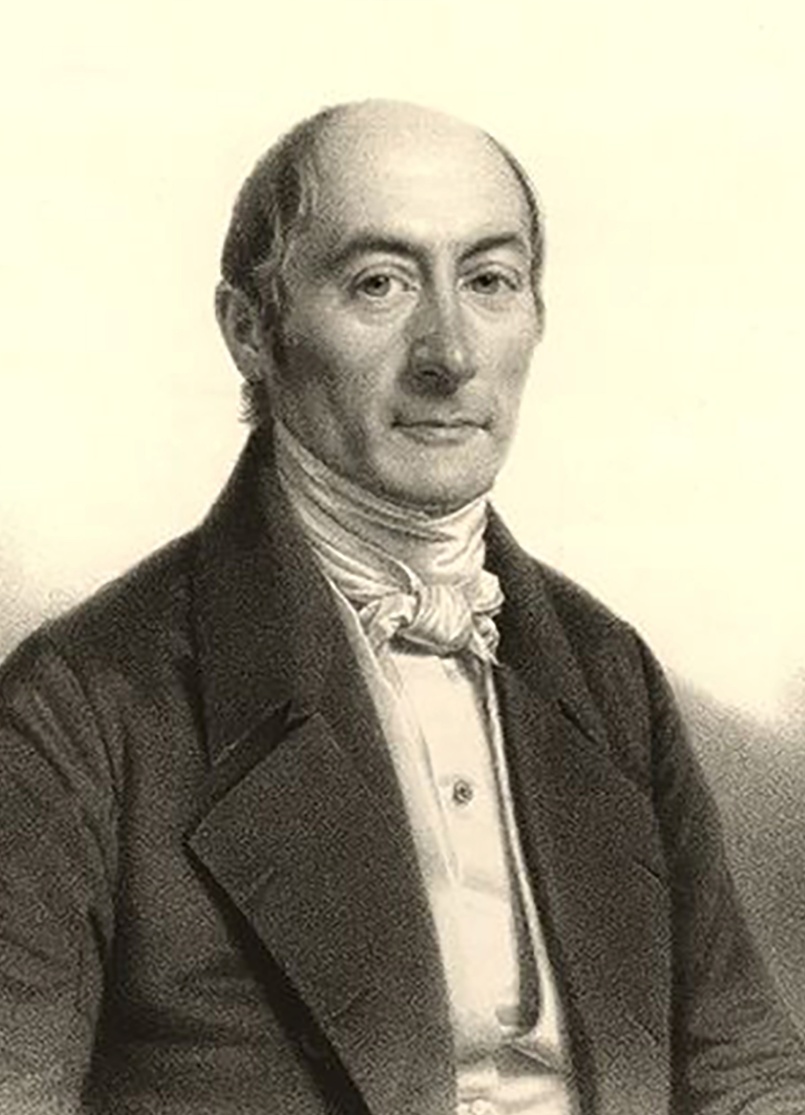 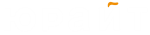 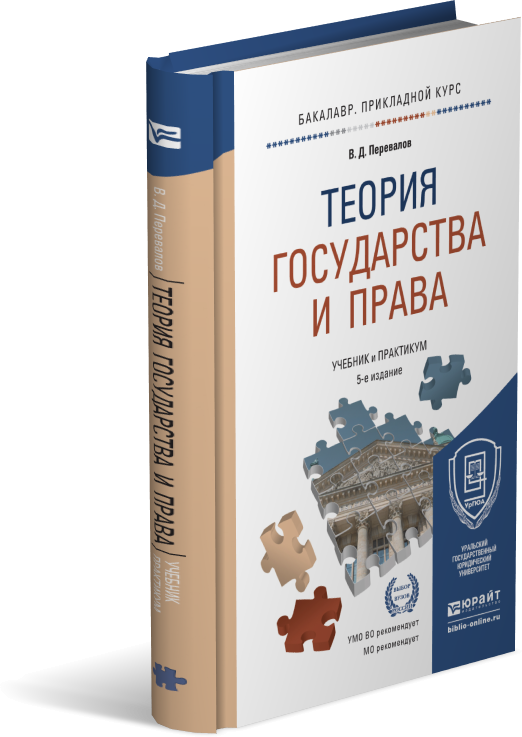 Подробнее
расскажет базовый учебник
Глава 8
В. Д. Перевалов.
Теория государства и права : учебник и практикум для прикладного бакалавриата. 5-е изд., пер. и доп. М. : Юрайт, 2016